Managing Food Allergies in Schools the Role of School NUTRITION PROFESSIONALS
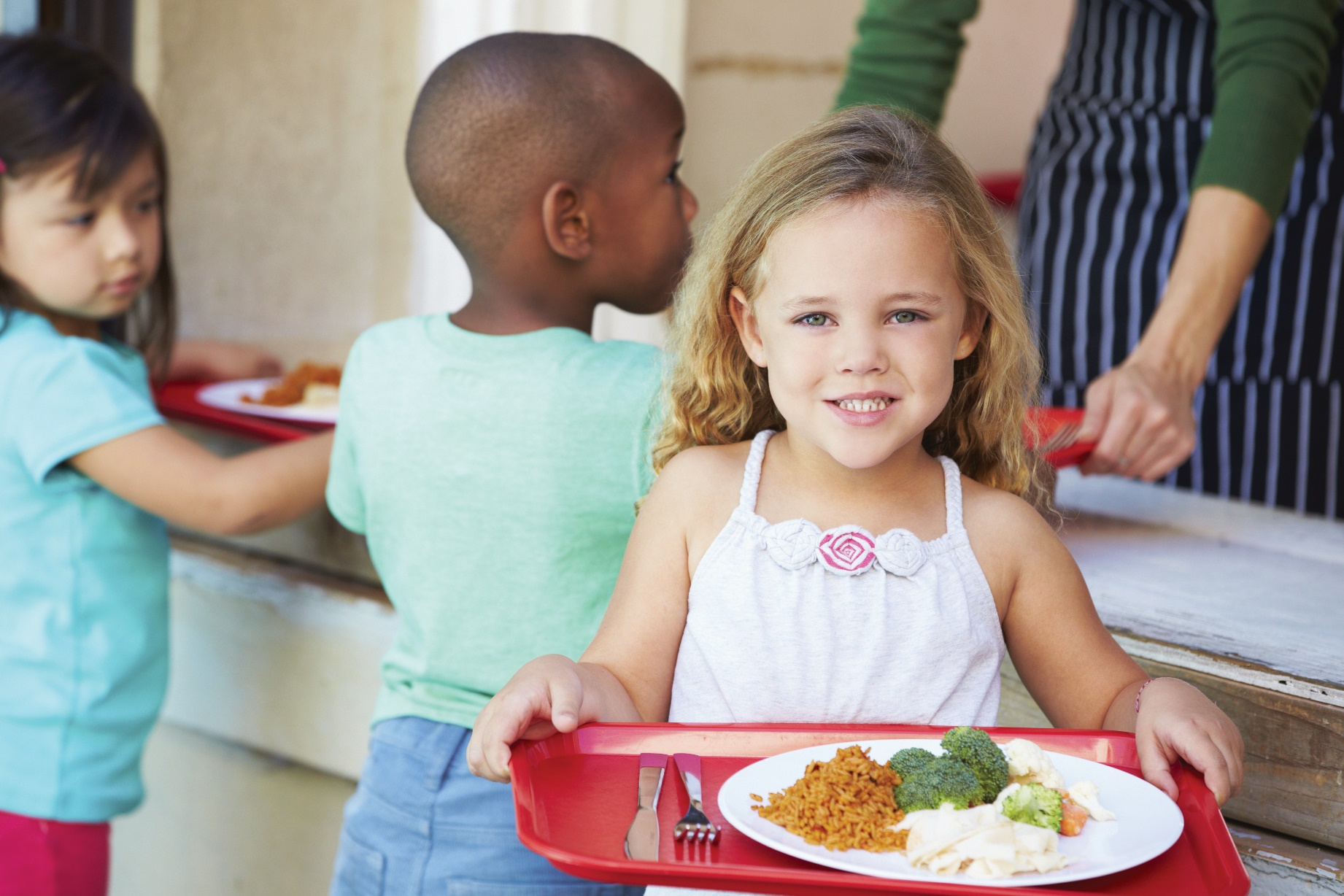 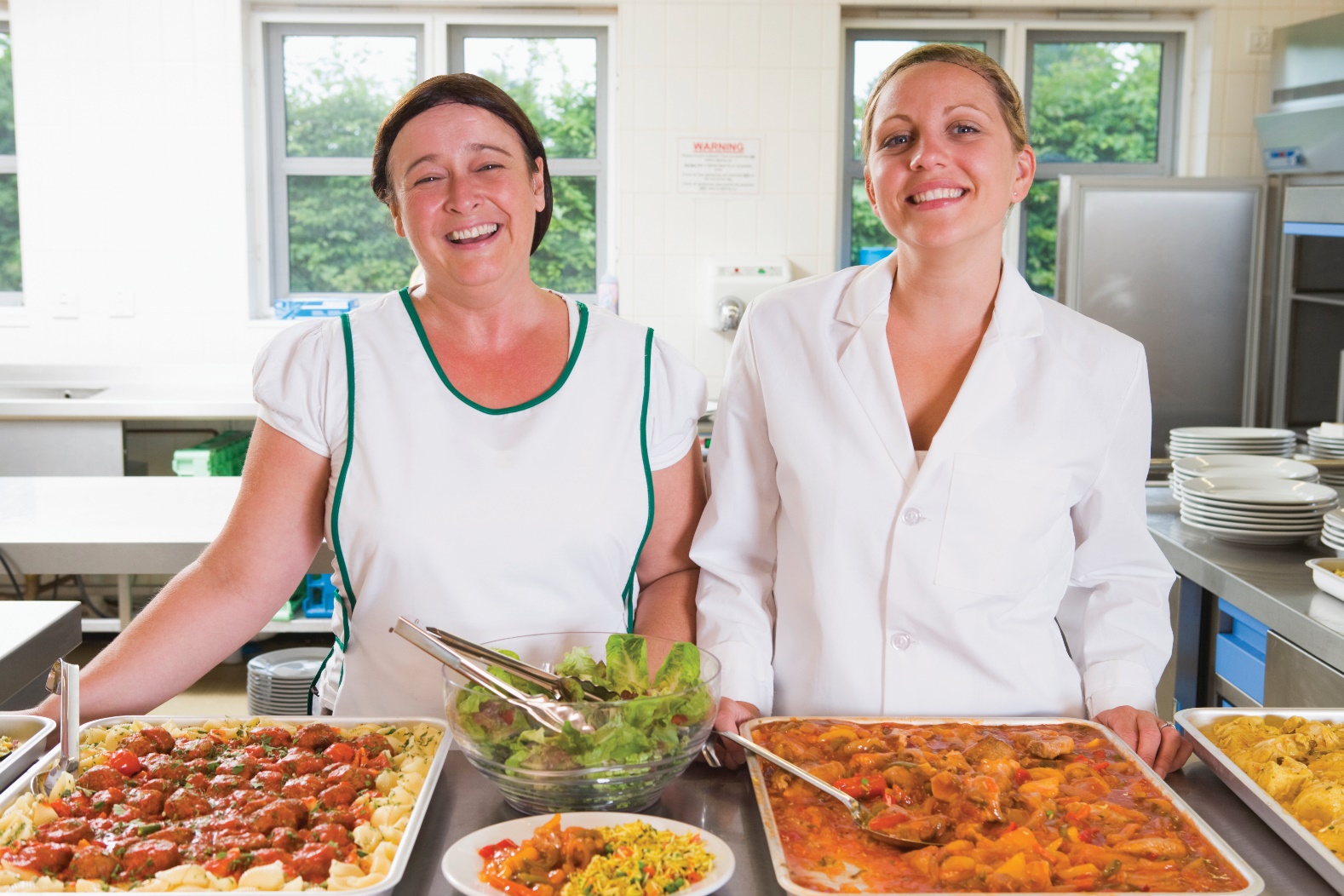 Voluntary Guidelines for Managing Food Allergies in Schools and Early Care and Education Programs
[Speaker Notes: Notes to Facilitator: Introduce yourself. Take the opportunity to get to know your audience. If the group is small, perhaps each participant can introduce themselves and describe their role in schools. Larger groups might be prompted by a show of hands to identify their roles, or take a moment to introduce themselves to the participants around them. Another idea is to have participants write down one question they have about food allergies on a piece of paper.  At the end of the presentation, you can ask for participants to share questions that were not answered during the presentation.]
Objectives
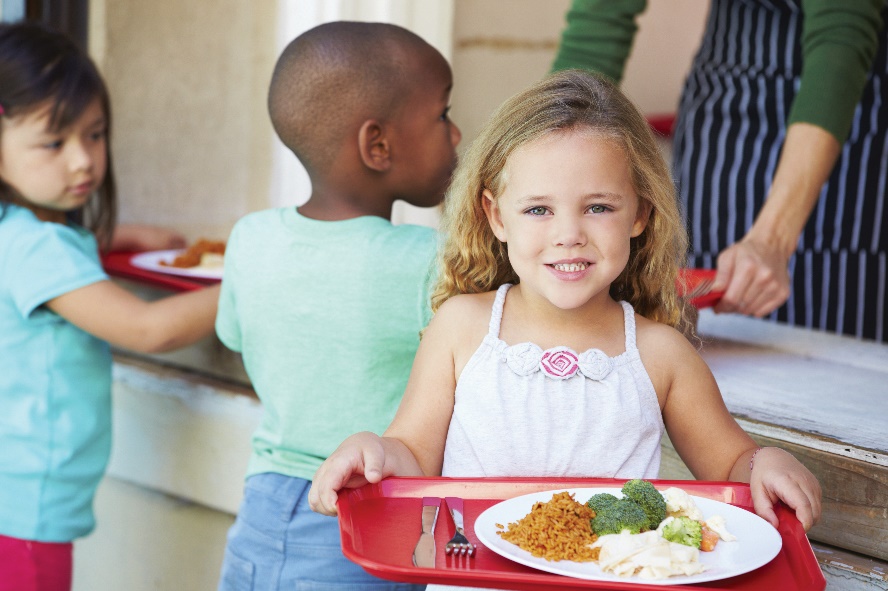 Describe the symptoms of foodallergies and life-threateningreactions.

Identify three actions to prepare for and respond to food allergy emergencies.

Identify three ways to create and maintain healthy, safe, and inclusive eating environments for students with food allergies.
2
[Speaker Notes: NARRATIVE
The purpose of this presentation is to explain the role of school nutrition professionals in helping students with food allergies be safe and supported at school. The purpose also is to share the CDC resource of the Voluntary Guidelines for Managing Food Allergies in Schools and Early Care and Education Programs.  
                 
After this presentation, school nutrition professionals will be able to do the following:

Describe the symptoms of food allergies and life-threatening reactions.

Identify three actions to prepare for and respond to food allergy emergencies.

Identify three ways to create and maintain healthy, safe, and inclusive eating environments for students with food allergies. 

Before we review action steps, I will share some information about the guidelines and the nature of food allergies in lives of the students we serve.]
Overview
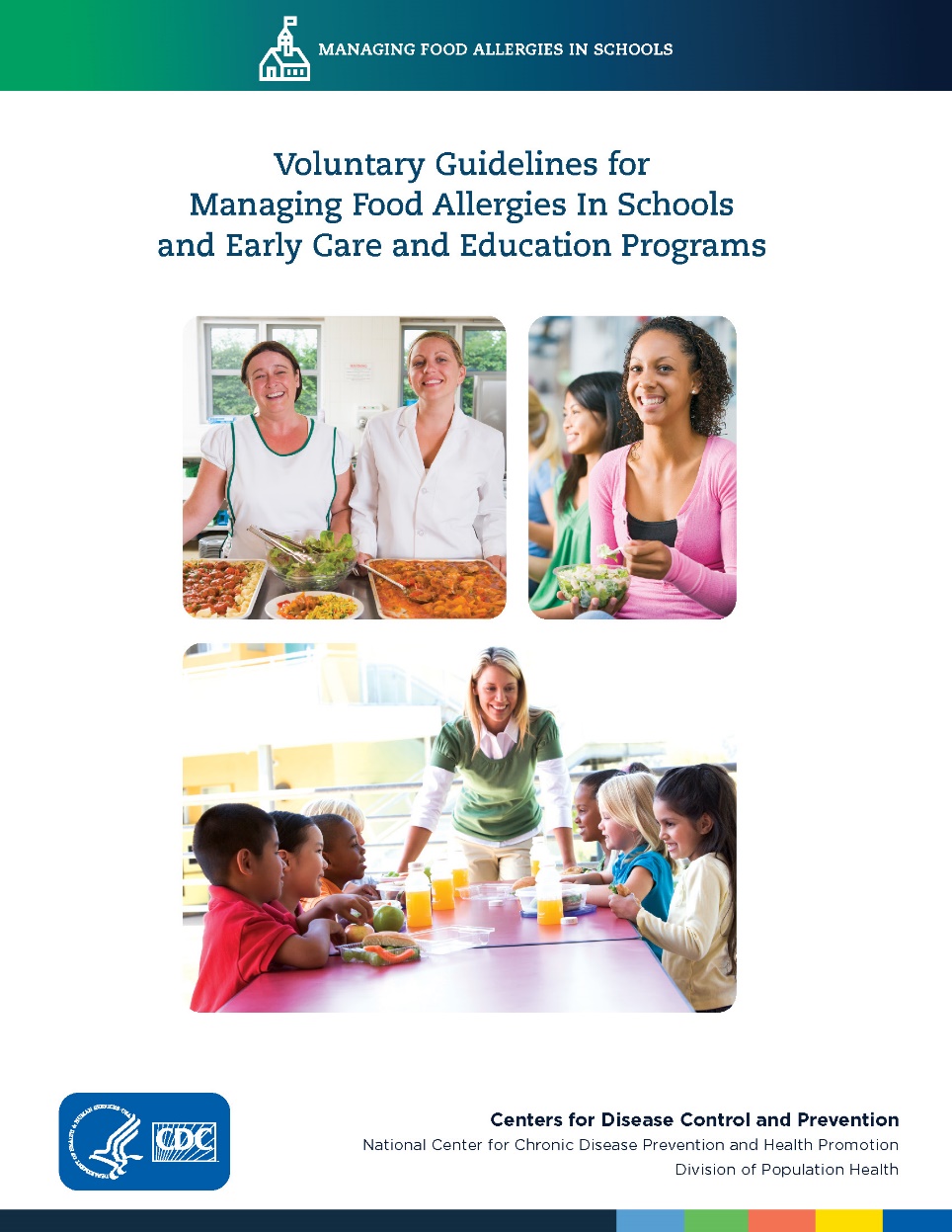 These guidelines can help schools manage the risk of food allergies and severe allergic reactions in students. 
Managing food allergies requires a partnership between families, health care providers, and schools.
3
[Speaker Notes: NARRATIVE
CDC published the Voluntary Guidelines for Managing Food Allergies in Schools and Early Care and Education Programs, to help schools manage the risk of food allergies and severe allergic reactions in students. Managing food allergies can be accomplished through a partnership between families, health care providers, and schools. As a school nutrition professional, you need to know how to help students with food allergies be safe and supported at school. This presentation will give you the information you need for managing food allergies and responding to food allergy emergencies.]
Did you know?
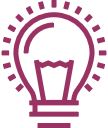 In a cafeteria of 100 students, at least 8 students are likely to be affected by food allergies.
About 20% of students with food allergies (1 of 5) will have a reaction while at school.
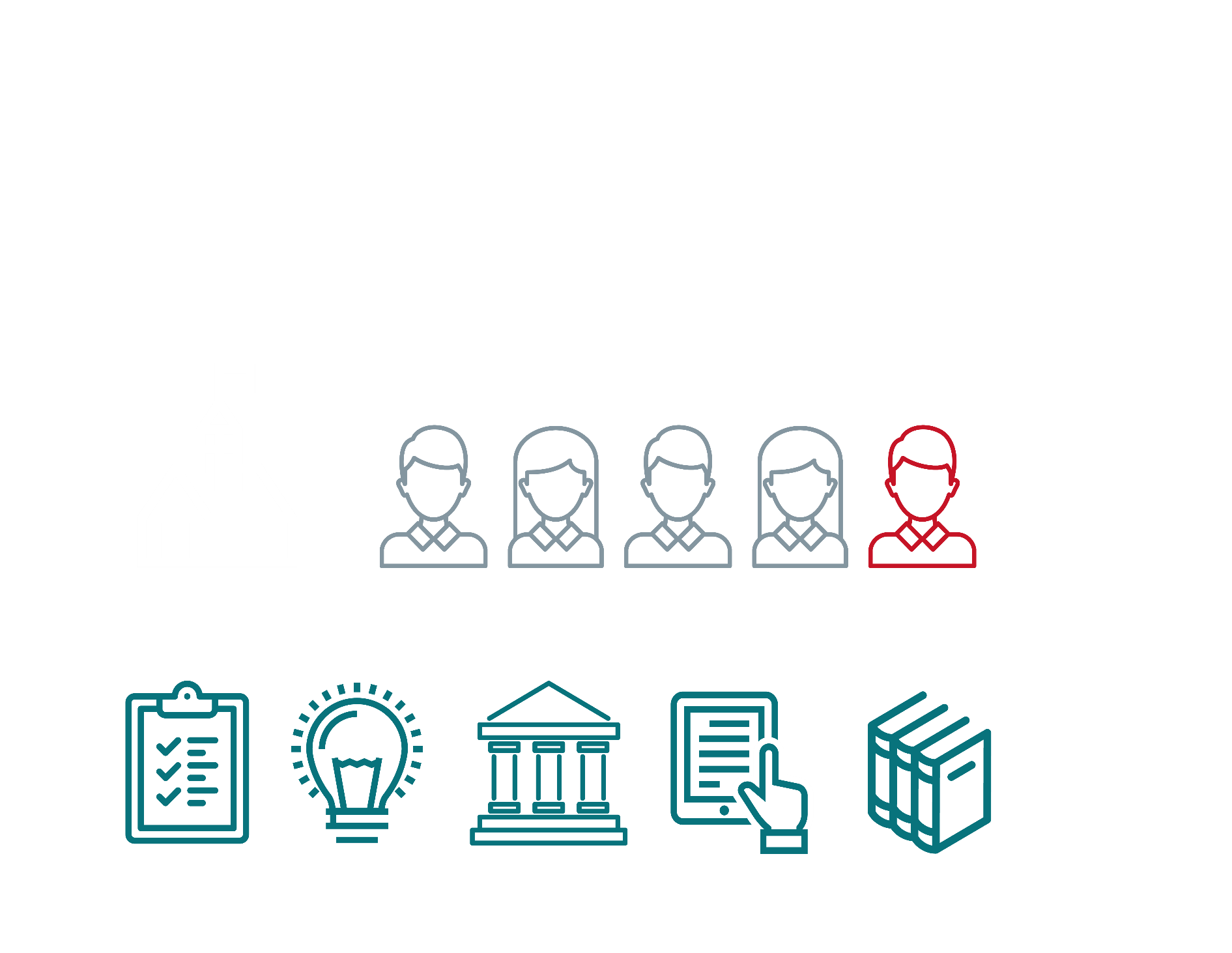 25% of severe food allergy reactions (1 of 4) at school happen to students with no previous known food allergy.
4
[Speaker Notes: NARRATIVE

Food allergies are a growing concern for health care providers and schools alike. Food allergies affect approximately 4% of school-aged children. In a school cafeteria of 100 students, at least 8 students are likely to be affected by food allergies. For reasons that are not completely understood, the incidence of food allergies is also increasing.1,2  

Another alarming statistic is that 1 of 5 students (20%)  with food allergies will have a reaction while at school and up to 1 of 4  students (25%) who have a severe and potentially life threatening reaction at school have no previous known food allergy.3,4

Notes to Facilitator: This may be a good time to have participants who have ever worked with a student with food allergies or have had a family member with life threatening allergies stand up. This could help emphasize the importance of learning more about managing food allergies in schools.


So, what do you need to know about food allergies and what you can do to help keep your students healthy and safe?]
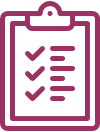 What can you do?
What can you do?
Get trained!
Participate in food allergy training.
Ask the school nurse or administrator for information about school district food allergy policies and school Food Allergy Managementand Prevention Plan.
Know which students in your school have food allergies and review their emergency care plans, Section 504 plans, or other accommodation plans.
Help share appropriate actions to avoid allergic reactions and how to respond to food allergy emergencies with all food service staff.
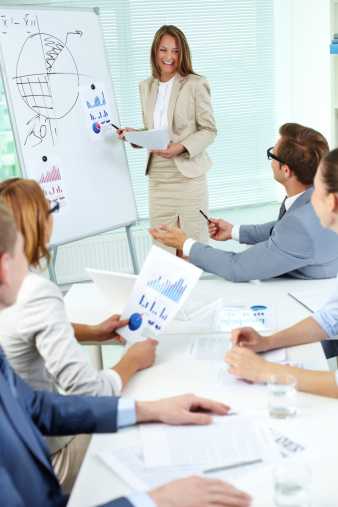 5
[Speaker Notes: NARRATIVE

Notes to Facilitator: This may be a good time to ask participants if they are aware of school district food allergy policies and practices and a Food Allergy Management and Prevention Plan in their school and if they know where to locate these plans. Depending on their responses, you could let them know where to locate the food allergy policies and Food Allergy Management and Prevention Plan and charge them with becoming familiar with the contents of these documents. 

Participate in school-based training and review resources to help you recognize the signs and symptoms of food allergies and how to respond in an emergency.

Ask the school nurse or school administrator for information on current policies and practices for managing students with food allergies.

Help communicate appropriate actions to avoid allergic reactions and respond to food allergy emergencies to all food service staff.]
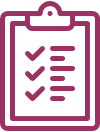 What can you do?
What can you do?
Learn about food allergies!
A food allergy is an adverse immune system reaction that occurs soon after exposure to a certain food.
Any food can cause a food allergy, but most are caused by milk, eggs, fish, shellfish, wheat, soy, peanuts, and tree nuts. 
A severe life-threatening allergic reaction is called anaphylaxis.
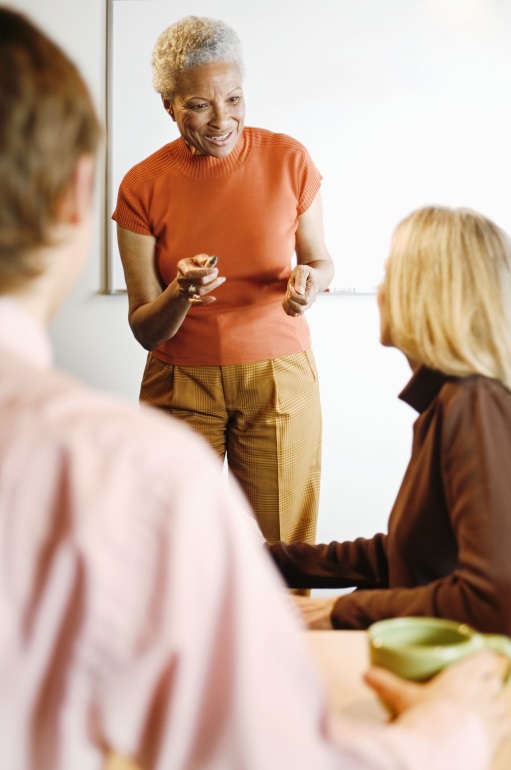 6
[Speaker Notes: NARRATIVE

Another important action step is to learn about food allergies. Understanding the nature of food allergies is essential to being able to effectively manage food allergies in schools.  

A food allergy is an adverse immune system response that occurs soon after exposure to a certain food. There are more than 170 different foods which can cause food allergies, but most food allergies are caused by milk, eggs, fish, shellfish, wheat, soy, peanuts, and tree nuts. 

Anaphylaxis is best described as a severe allergic reaction that is rapid in onset and may cause death. Not all allergic reactions will develop into anaphylaxis. In fact, most allergic reactions are mild and resolve without problems. However, early signs of anaphylaxis can resemble a mild allergic reaction. It is not easy to predict whether these initial, mild symptoms will progress and become an anaphylactic reaction that can result in death.1 Therefore, all children with known or suspected ingestion of a food allergen and the appearance of symptoms consistent with an allergic reaction must be closely monitored and possibly treated for early signs of anaphylaxis.]
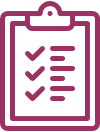 What can you do?
What can you do?
Recognize food allergy symptoms!
Food allergy symptoms can include
Swollen lips, tongue, or eyes. 
Itchiness, rash, or hives.
Nausea, vomiting, or diarrhea.
Congestion, hoarse voice, or trouble swallowing.
Wheezing or difficulty breathing.
Dizziness, fainting, or loss of consciousness.
Mood change or confusion.
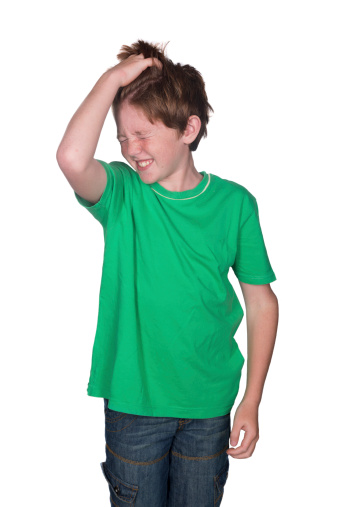 7
[Speaker Notes: NARRATIVE

The symptoms of allergic reactions to food vary both in type and severity among different people and even in one person over time. Signs and symptoms of an allergic reaction can become evident in a few minutes or up to 1 to 2 hours after exposure to an allergen, or rarely, even several hours later.  Food allergy symptoms can include swollen lips, tongue, or eyes; itchiness, rash, or hives; nausea, vomiting, or diarrhea; congestion, hoarse voice or trouble swallowing; wheezing or difficulty breathing; dizziness, fainting, or loss of consciousness; and mood change or confusion.

In children, food allergy reactions can be difficult to see. Some children may not be able to clearly communicate their symptoms due to development or age.  Children with food allergies might communicate their symptoms in the following ways:
It feels like something is poking my tongue.
My tongue (or mouth) is tingling (or burning).
My tongue (or mouth) itches.
My tongue feels like there is hair on it.
My mouth feels funny.
There’s a frog in my throat; there’s something stuck in my throat.
My tongue feels full (or heavy).
My lips feel tight.
It feels like there are bugs in there (to describe itchy ears).
It (my throat) feels thick.
It feels like a bump is on the back of my tongue or throat.]
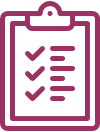 What can you do?
What can you do?
Know how to respond to food allergy emergencies!
If you suspect an allergic reaction, activate the student’s emergency care plan immediately and call the school nurse or administrator.
Never send a student with a suspected allergic reaction to the school nurse alone.
The recommended first-line treatment for anaphylaxis is the prompt use of an injectable medication called epinephrine.
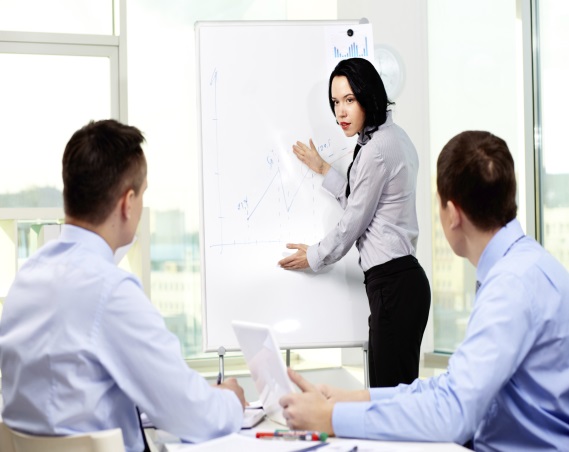 8
[Speaker Notes: NARRATIVE

You can learn how to respond to food allergy emergencies.

There is no treatment to prevent food allergy reactions. Strict avoidance of the food allergen is the only way to prevent a reaction. Because avoidance is not always possible, school staff must be prepared to deal with allergic reactions, including anaphylaxis. 


If you suspect an any allergic reaction, or if a student has had an accidental exposure to a known allergy, activate the student’s emergency care plan immediately and call the school nurse or administrator. You should never send a student with a suspected allergic reaction to the school nurse alone. Allergic reactions can progress rapidly and therefore, a student with a suspected allergic reaction should never be left alone. 

The recommended first line treatment for anaphylaxis is the prompt use of epinephrine. Epinephrine is typically given by an auto-injector, which is a spring loaded syringe used to deliver a measured dose of epinephrine. This medication is designed to be easy to administer by those without a medical background.

While epinephrine can quickly improve a person’s symptoms, the effects are not long-lasting and symptoms can recur, resulting in the need for additional doses of epinephrine.  It is very important to remember, that even when epinephrine is used, 911 or other emergency medical services (EMS) must be called so the student can be transported quickly in the emergency vehicle to the nearest hospital emergency department for further medical treatment and observation. 

Let’s review the action steps to take if you suspect anaphylaxis.]
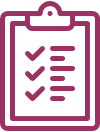 What can you do?
What can you do?
If you suspect anaphylaxis
Activate the student’s food allergy emergency plan. 
Be ready to administer an epinephrine auto-injector if you are delegated and trained to do so. 
Call 911 or the emergency medical system  immediately after administering the epinephrine. All students with anaphylaxis must be monitored closely and evaluated as soon as possible in an emergency care setting.
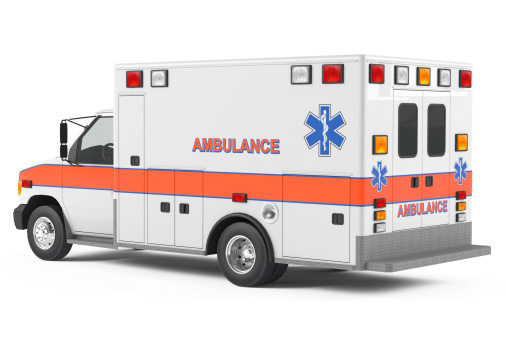 9
[Speaker Notes: NARRATIVE

If you suspect anaphylaxis
Activate the student’s food allergy emergency plan.
Be ready to administer an epinephrine auto-injector if you are delegated and trained to do so. 
Call 911 or the emergency medical system immediately after administering the epinephrine. All students with anaphylaxis must be monitored closely and evaluated as soon as possible in an emergency care setting.]
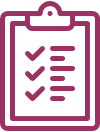 What can you do?
What can you do?
Help prevent food allergy reactionsin the cafeteria.
Recognize students with foodallergies.
Understand how to read foodlabels.
Prevent cross-contact of possible food allergens.
Wash hands during food preparation.
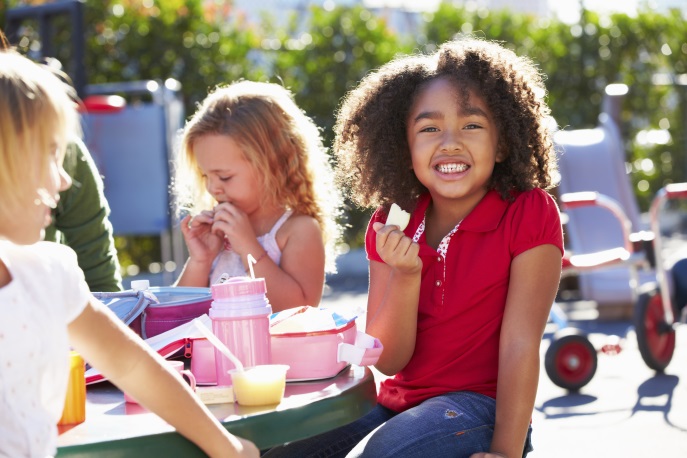 10
[Speaker Notes: NARRATIVE


You can help prevent food allergy reactions in the cafeteria.

Be able to recognize students with food allergies in the cafeteria. Use point of purchase alerts to identify students with food allergies, if possible.
Work with the school nurse or administrator to identify students with food allergies in a way that does not compromise students’ privacy or confidentiality rights. Be familiar with and follow the student’s section 504 plan or other accommodation plan.

Understand how to read food labels to identify allergens in foods and beverages served in school meals and snacks. Ingredients can change frequently.
Be prepared to share information with parents about ingredients in recipes and all food served by the school nutrition program. Work with parents, school nurse, and administrator to manage food substitutions for students with food allergies.

Prevent cross-contact of potential food allergens during food preparation and service on utensils, equipment and surfaces. 

Wash hands during food preparation.]
Know the Eight Food Groups which Cause Most Serious Food Allergy Reactions
Know the Eight Food Groups which Cause Most Serious Food Allergy Reactions
Most allergies are caused by these eight food groups. Any food can cause an allergic reaction, however.
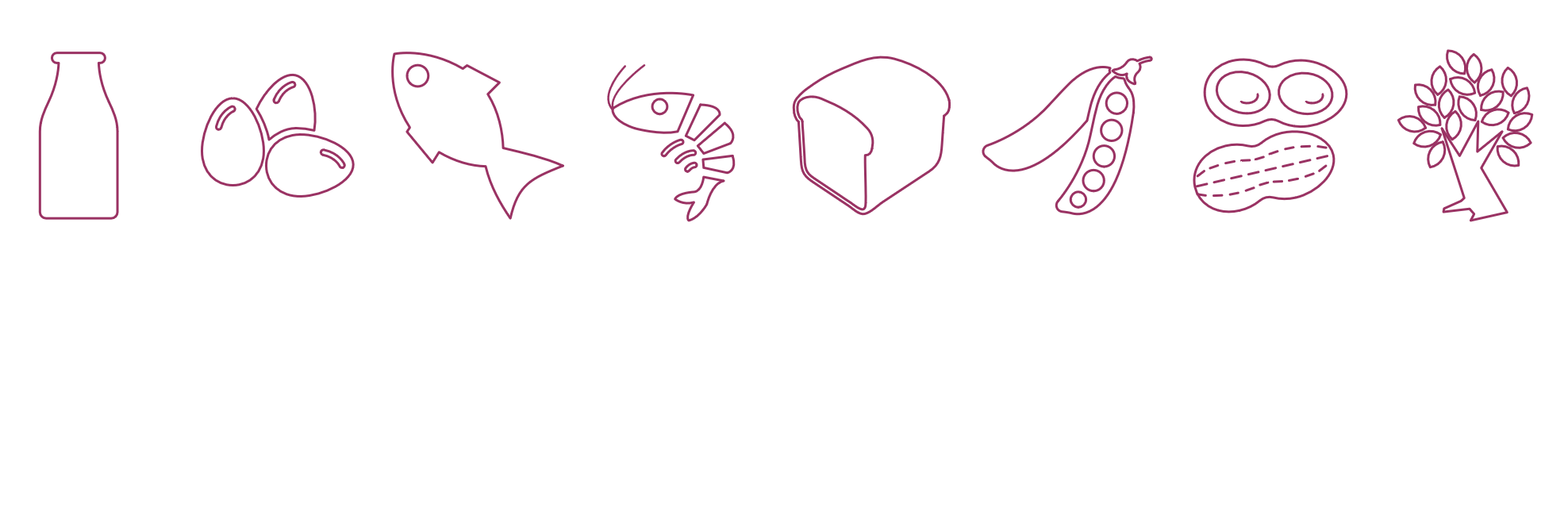 MILK
EGGS
FISH
SHELLFISH
WHEAT
SOY
PEANUTS
TREE NUTS
11
Help prevent food allergy reactions in the cafeteria
Develop and follow procedures for handling food allergens in the cafeteria.
Develop and follow procedures for cleaning food preparation areas and cafeteria tables and chairs.
Support hand washing by students before and after eating.
Discourage trading or sharing of food.
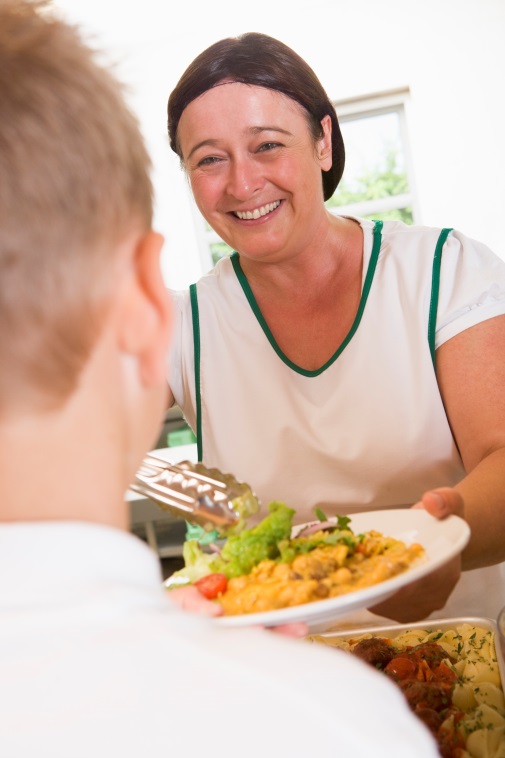 12
[Speaker Notes: NARRATIVE

One of the best ways to prevent accidental food allergy exposures in the cafeteria is to develop and follow procedures for handling food allergens in the cafeteria, even if a student is not participating in the school meal program.

Develop and follow procedures for cleaning food preparation areas and cafeteria tables and chairs.  
Support hand washing by students before and after eating.
Discourage trading or sharing of food.

On the advice of health care providers and parents, some schools may establish special cafeteria seating for students with life-threatening food allergies. Sometimes these tables are referred to a “peanut-free” or “allergy safe” tables.  If these arrangements are made, every effort should be made to allow other students to also sit at the allergy safe tables as long as they also do not have the allergen on their trays or packed lunch.]
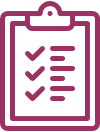 What can you do?
Help ensure a healthy and safe school environment.
Work ahead of time with teachers to plan safe field trip meals and snacks for students with food allergies.
Provide food allergy education to students and parents.
Make sure that food allergy policies and practices address all food served at school.
Report all cases of bullying to the school administrator.
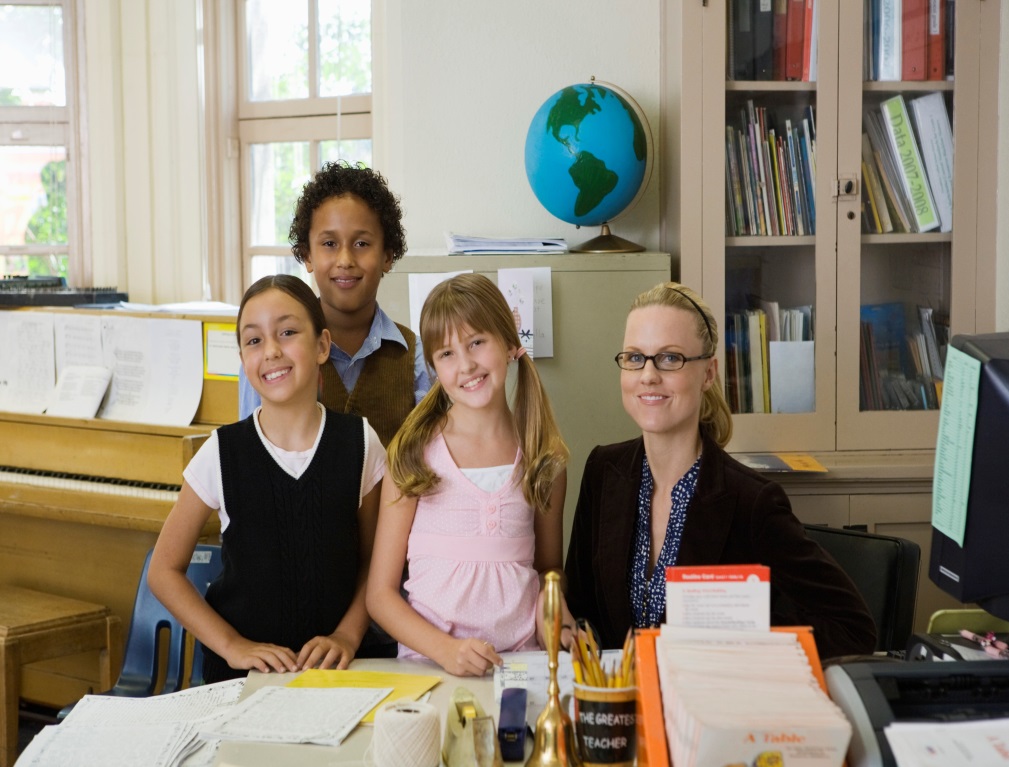 13
[Speaker Notes: NARRATIVE

You can help ensure a healthy and safe school environment.

Work ahead of time with teachers to plan safe field trip meals and snacks for students with food allergies.

Provide food allergy education to students and parents.

Make sure that food allergy policies and practices address competitive foods, including foods sold in vending machines and other venues and served at times other than meal-times. 

Report all cases of bullying and harassment against students, including those with food allergies, to the school administrator, school nurse or school counselor.

As always when dealing with student information, it is important to be mindful of the federal and state laws that protect the privacy or confidentiality of student information and other legal rights of students with food allergies. More information about federal laws can be found in the guidelines document.]
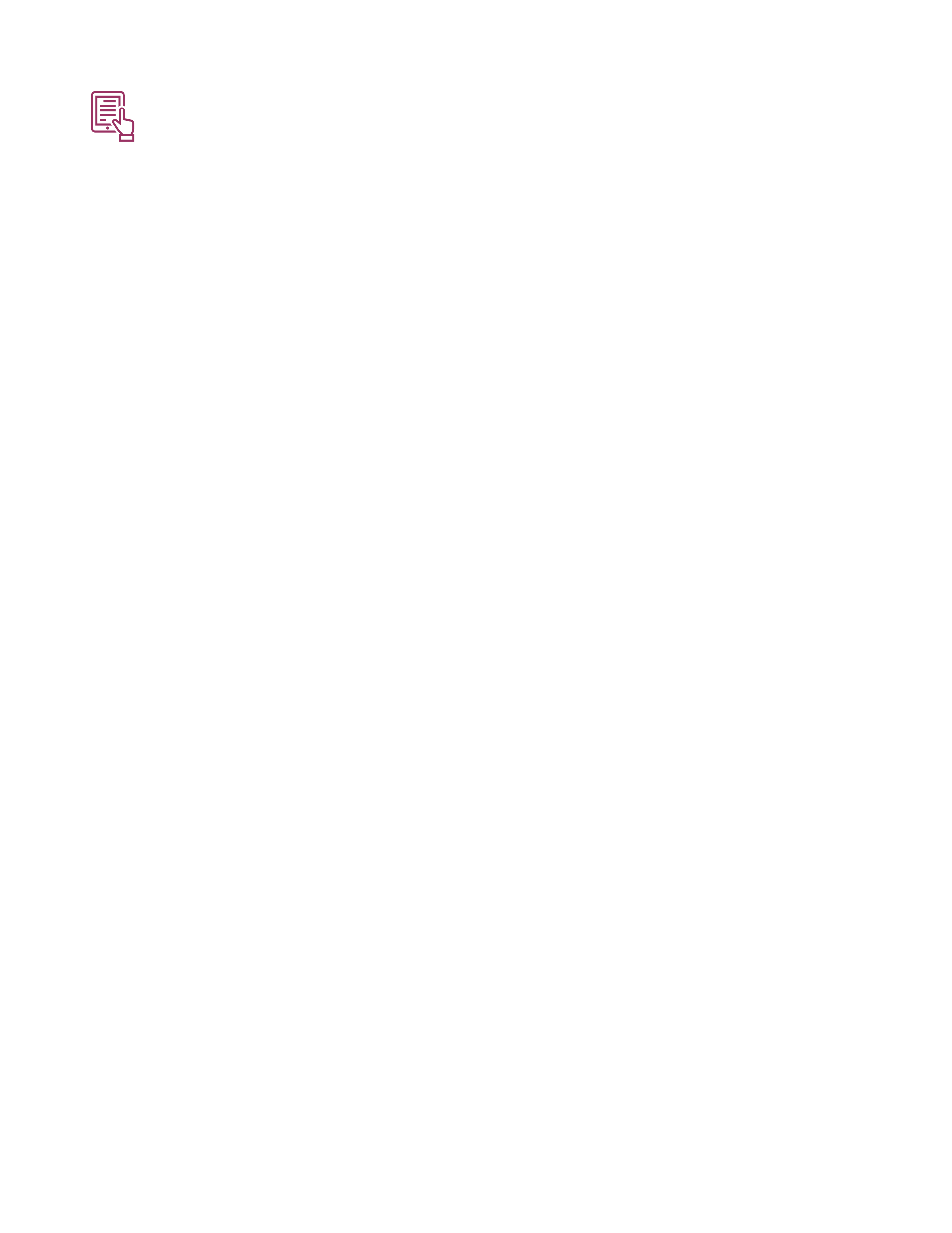 Where can you find more information?
Voluntary Guidelines for Managing Food Allergies in Schools and Early Care and Education Programs. Available at  https://www.cdc.gov/healthyschools/foodallergies  
 Food Allergy Resource and Education (FARE). Available at  https://www.foodallergy.org  
CDC Healthy Schools. Promoting Healthy Behaviors: Celebrations and Rewards. Available at  https://www.cdc.gov/healthyschools/npao/celebrations_rewards.htm  
National Association of School Nurse (NASN), Food Allergy and Anaphylaxis Tool Kit.  Available at https://www.nasn.org/nasn/nasn-resources/practice-topics/allergies-anaphylaxis
School Nutrition Association: Food Allergy Resource Center. Available at https://schoolnutrition.org/learning-center/food-allergy/ 
U.S. Food and Drug Administration. Food Allergies: What You Need to Know. Available at https://www.fda.gov/food/buy-store-serve-safe-food/what-you-need-know-about-food-allergies
14
[Speaker Notes: Notes to Facilitator: Take a moment to ask participants to share any questions that were not addressed during the presentation and answer these questions. You can also ask participants to turn to the person next to them and name one action that they will take in the near future to help better manage students with food allergies at school.]
Questions ?
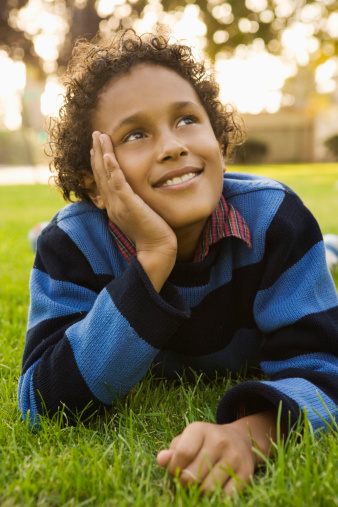 15
[Speaker Notes: NARRATIVE

Managing food allergies can be accomplished through a partnership between families, health care providers, and schools. Educators need to know how to help students with food allergies be safe and supported at school. This presentation presented an overview of the CDC Voluntary Guidelines for Managing Food Allergies in Schools and Early Care and Education Programs. Thank you for being part of this critical team effort to support students with food allergies so that they can be healthy and safe at school.]
THANK YOU!
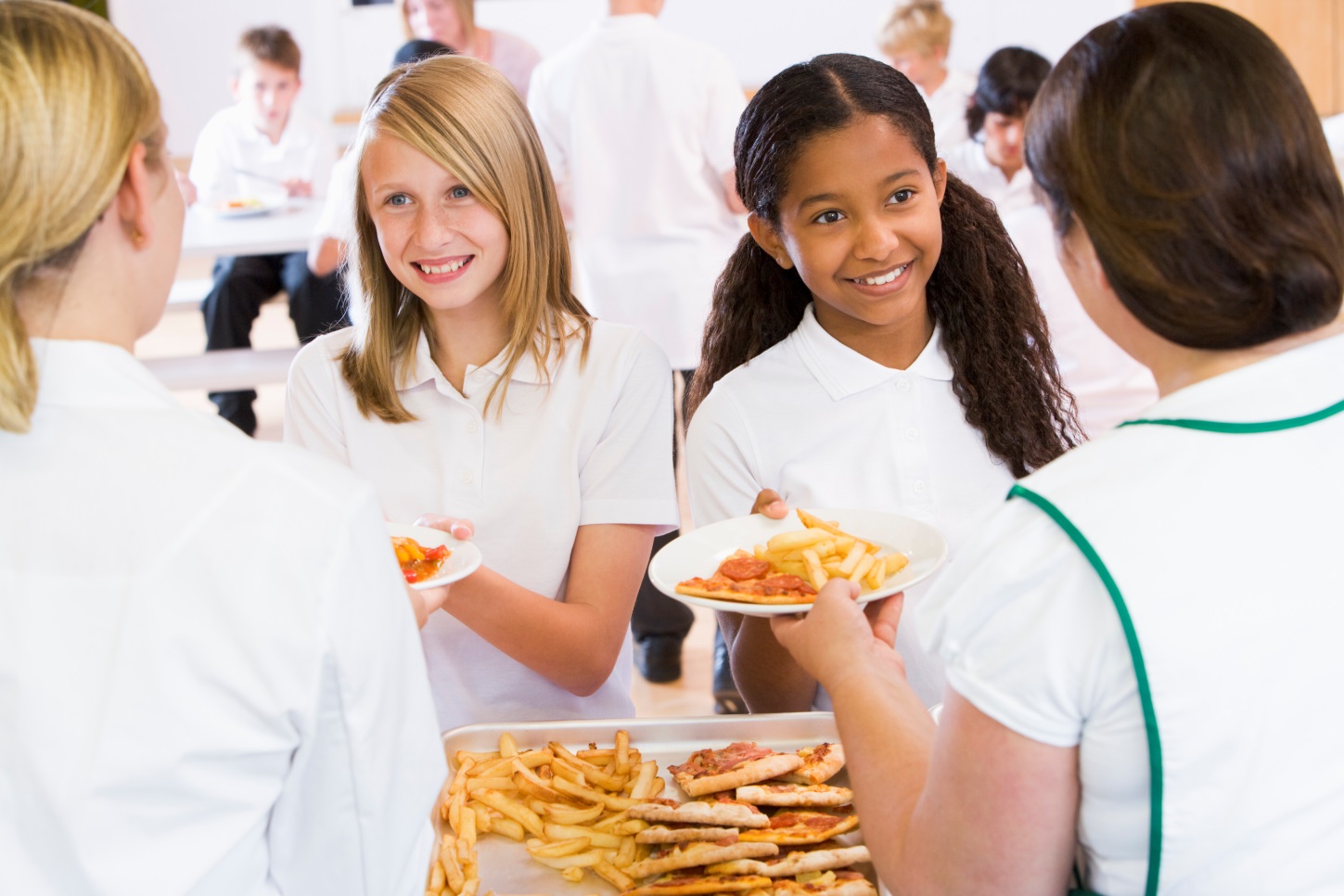 16
References
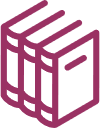 Gupta RS, Warren CM, Smith BM, Blumenstock JA, Jiang J, Davis MM, Nadeau KC. The public health impact of parent-reported childhood food allergies in the united states. Pediatrics. 2018;142(6):e20181235.
Tang ML, Mullins RJ. Food Allergy: is prevalence increasing? Intern Med J. 2017;47(3):256–261pmid:28260260 Nowak-Wegrzyn A, Conover-Walker MK, Wood RA. Food-allergic reactions in schools and preschools. Arch Pediatr  Adolesc Med. 2001;155(7):790-795. 
McIntyre CL, Sheetz AH, Carroll CR, Young MC. Administration of epinephrine for life-threatening allergic reactions in school settings. Pediatrics. 2005;116(5):1134-1140. 
Sicherer SH, Furlong TJ, DeSimone J, Sampson HA. The US Peanut and Tree Nut Allergy Registry: characteristics of reactions  in  schools and day care. J Pediatr. 2001;138(4):560-565.
Boyce JA, Assa’ad A, Burks AW, et al; NIAID-Sponsored Expert Panel. Guidelines for the diagnosis and management of food allergy in the United States: report of the NIAID-sponsored expert panel. J Allergy Clin Immunol. 2010;126(suppl 6):S1-S58.
Food Code, 2017 Recommendations of the United States Public Health Service, Food and Drug Administration. Available at https://www.fda.gov/food/fda-food-code/food-code-2017
17